Hely – sebesség – gyorsulás

„s = vt”   (és  „s = vt + ½at2”) :   út    hol van a test?
Hely    elmozdulás, út.

Sebesség: a test helyének változása.
Gyorsulás: a test sebességének változása.
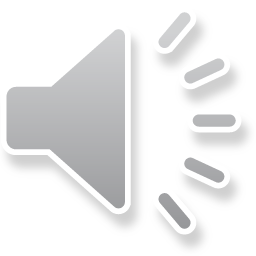 Hely – sebesség – gyorsulás

A hely, a sebesség, és a gyorsulás vektorok.

Helyvektor: egy vonatkoztatási pontból mutat a test helyére.

A sebességvektor iránya azt mutatja, hogy merrefelé mozog a test.
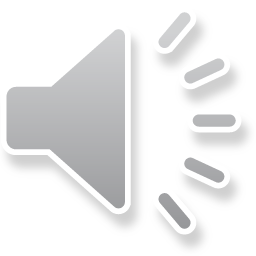 Hely – sebesség – gyorsulás

A gyorsulásvektor a sebességvektor változását mutatja.





Ha egy irányba mutat a sebességvektorral, akkor a sebesség nagysága nőni fog;






ha ellenkező irányba mutat vele, akkor a sebesség nagysága csökkenni fog.
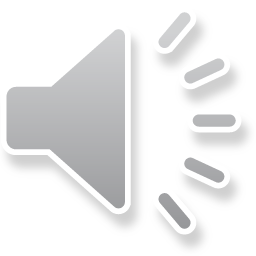 Hely – sebesség – gyorsulás

A gyorsulásvektor a sebességvektor változását mutatja.


                                                                                v > 0   és   a > 0


Ha egy irányba mutat a sebességvektorral, akkor a sebesség nagysága nőni fog;



                                                                                v > 0   és   a < 0


ha ellenkező irányba mutat vele, akkor a sebesség nagysága csökkenni fog.
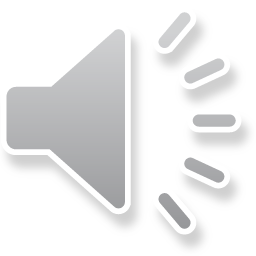 Hely – sebesség – gyorsulás

A gyorsulásvektor a sebességvektor változását mutatja.


                                                                           v < 0   és   a < 0


Ha egy irányba mutat a sebességvektorral, akkor a sebesség nagysága nőni fog;



                                                                            v < 0   és   a > 0


ha ellenkező irányba mutat vele, akkor a sebesség nagysága csökkenni fog.
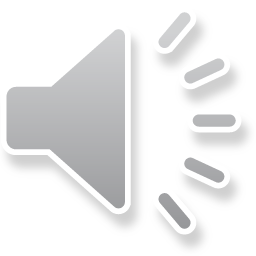 Hely – sebesség – gyorsulás

A gyorsulásvektor a sebességvektor változását mutatja.







Ha a sebességvektor egyenese és a gyorsulásvektor egyenese nem esik egybe, akkor megváltozik a sebességvektor iránya, a test görbe vonalú mozgást végez.
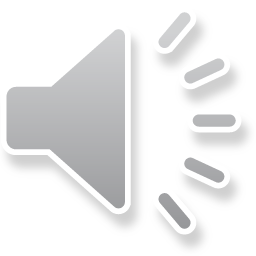 Hely – sebesség – gyorsulás

A gyorsulásvektor a sebességvektor változását mutatja.







Ha a sebességvektor egyenese és a gyorsulásvektor egyenese nem esik egybe, akkor megváltozik a sebességvektor iránya, a test görbe vonalú mozgást végez.
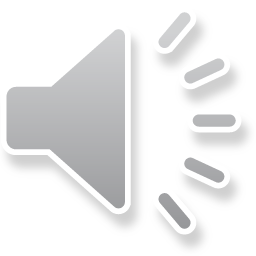 Egyenes vonalú mozgás az x tengely mentén.

Egyenletes mozgás: v = konst.
A v sebesség előjeles mennyiség, az x növekedésének irányába mutató sebesség pozitív előjelű, az x csökkenésének irányába mutató sebesség negatív előjelű.
A test helye az idő függvényében, ha t=0-ban az x0 pontból indul:
x(t) = x0 + vt,     vagy röviden:   x = x0 + vt.
A gyorsulás zérus: a=0.
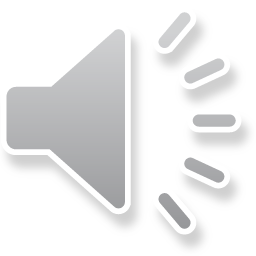 Egyenes vonalú mozgás az x tengely mentén.

Egyenletes mozgás: v = konst.
A v sebesség előjeles mennyiség, az x növekedésének irányába mutató sebesség pozitív előjelű, az x csökkenésének irányába mutató sebesség negatív előjelű.
A test helye az idő függvényében, ha t=0-ban az x0 pontból indul:
x(t) = x0 + vt.
A gyorsulás zérus: a=0.

Egyenletesen változó mozgás: a = konst.
Az a gyorsulás is előjeles mennyiség, az x növekedésének irányába mutató gyorsulás pozitív előjelű.
A test sebessége egyenletesen változik:
v(t) = v0 + at, ha t=0-ban a test sebessége v0.
A test helye az idő függvényében (t=0-ban x = x0):
x(t) = x0 + v0t + ½at2.
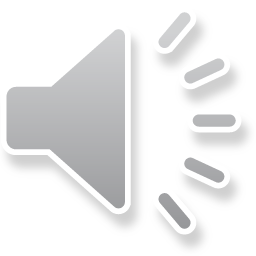 Egyenes vonalú mozgás az x tengely mentén.

Egyenletes mozgás: v = konst.
A v sebesség előjeles mennyiség, az x növekedésének irányába mutató sebesség pozitív előjelű, az x csökkenésének irányába mutató sebesség negatív előjelű.
A test helye az idő függvényében, ha t=0-ban az x0 pontból indul:
x(t) = x0 + vt.
A gyorsulás zérus: a=0.

Egyenletesen változó mozgás: a = konst.
Az a gyorsulás is előjeles mennyiség, az x növekedésének irányába mutató gyorsulás pozitív előjelű.
A test sebessége egyenletesen változik:
v(t) = v0 + at, ha t=0-ban a test sebessége v0.
A test helye az idő függvényében (t=0-ban x = x0):
x(t) = x0 + v0t + ½at2.  

v>0 és a>0: az x növekedésének irányába halad egyre gyorsabban;
v>0 és a<0: az x növekedésének irányába halad egyre lassabban;
v<0 és a<0: az x csökkenésének irányába halad egyre gyorsabban;
v<0 és a>0: az x csökkenésének irányába halad egyre lassabban.
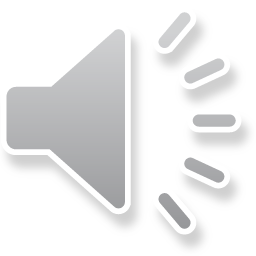 Egyenes vonalú mozgás az x tengely mentén.

Egyenletes mozgás: v = konst.
A v sebesség előjeles mennyiség, az x növekedésének irányába mutató sebesség pozitív előjelű, az x csökkenésének irányába mutató sebesség negatív előjelű.
A test helye az idő függvényében, ha t=0-ban az x0 pontból indul:
x(t) = x0 + vt.
A gyorsulás zérus: a=0.

Egyenletesen változó mozgás: a = konst.
Az a gyorsulás is előjeles mennyiség, az x növekedésének irányába mutató gyorsulás pozitív előjelű.
A test sebessége egyenletesen változik:
v(t) = v0 + at, ha t=0-ban a test sebessége v0.
A test helye az idő függvényében (t=0-ban x = x0):
x(t) = x0 + v0t + ½at2.
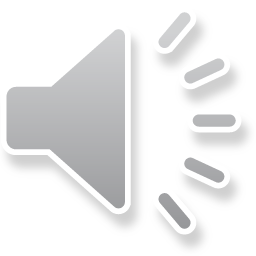